ESCUELA SUPERIOR POLITÉCNICA DEL LITORAL Facultad de Ingeniería en Electricidad y Computación“Envío de electrocardiograma a través de Internet usando un EKG acoplado a una PC”Informe de Práctica Comunitaria de GraduaciónPresentado por: Ronald Arturo Guedes Guerra Raúl Estuardo Velásquez Salazar
Resumen
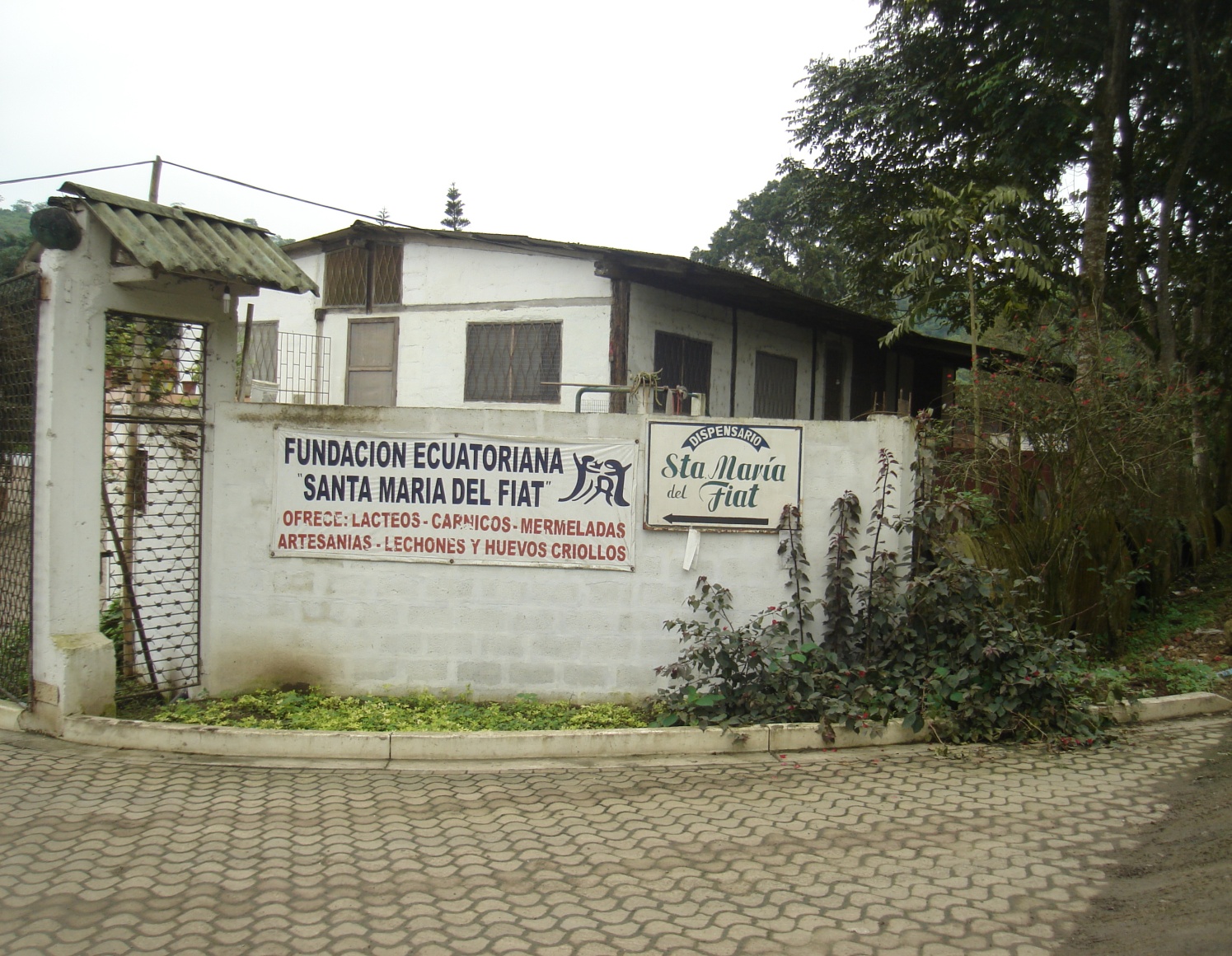 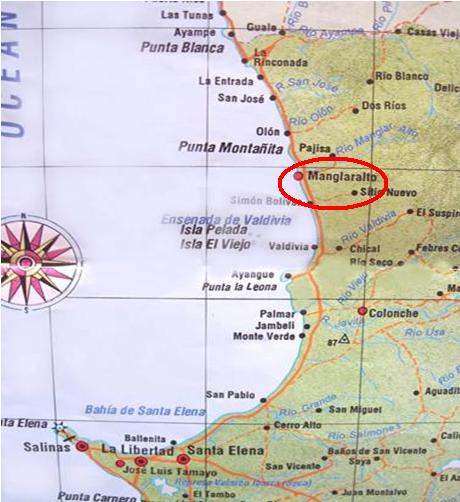 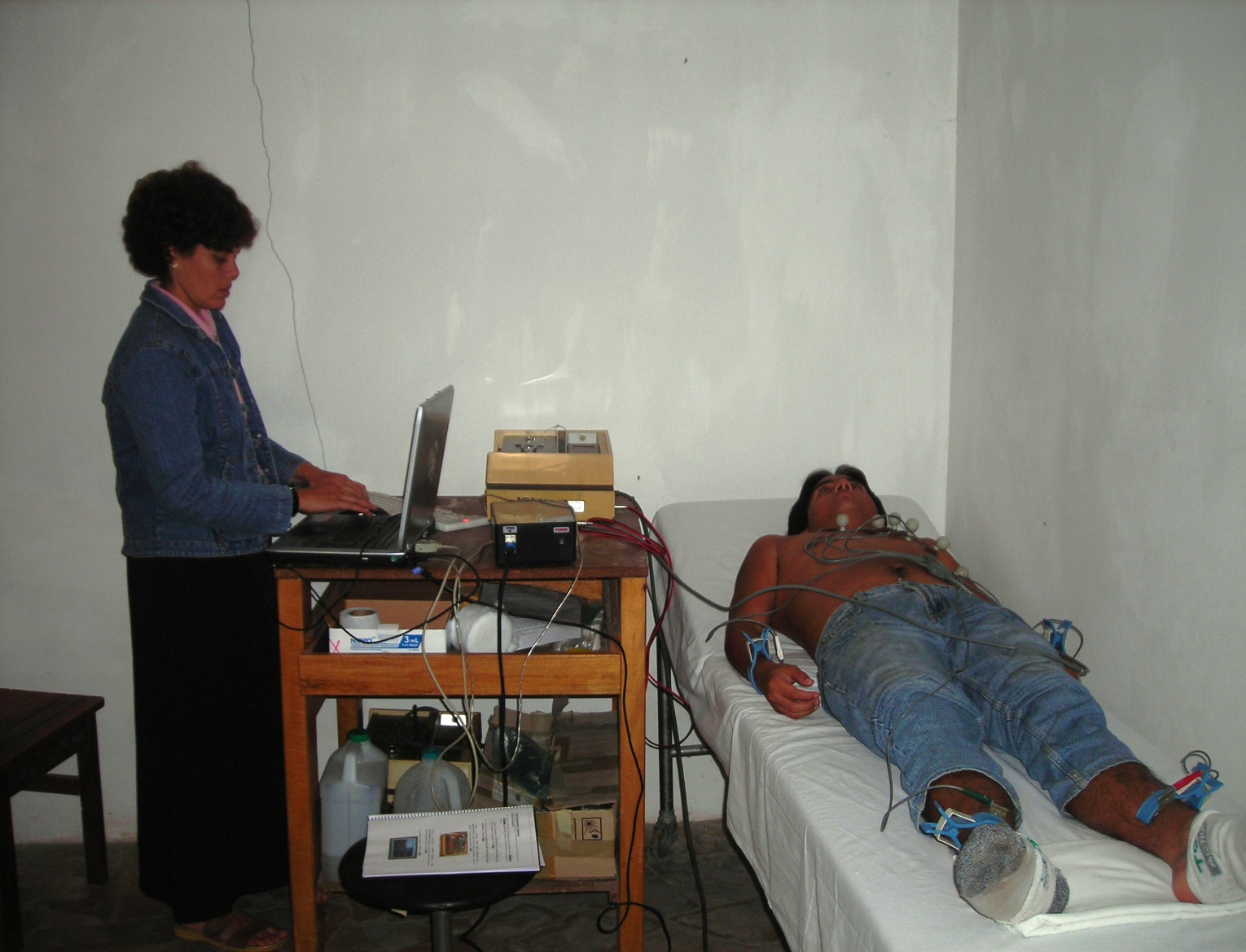 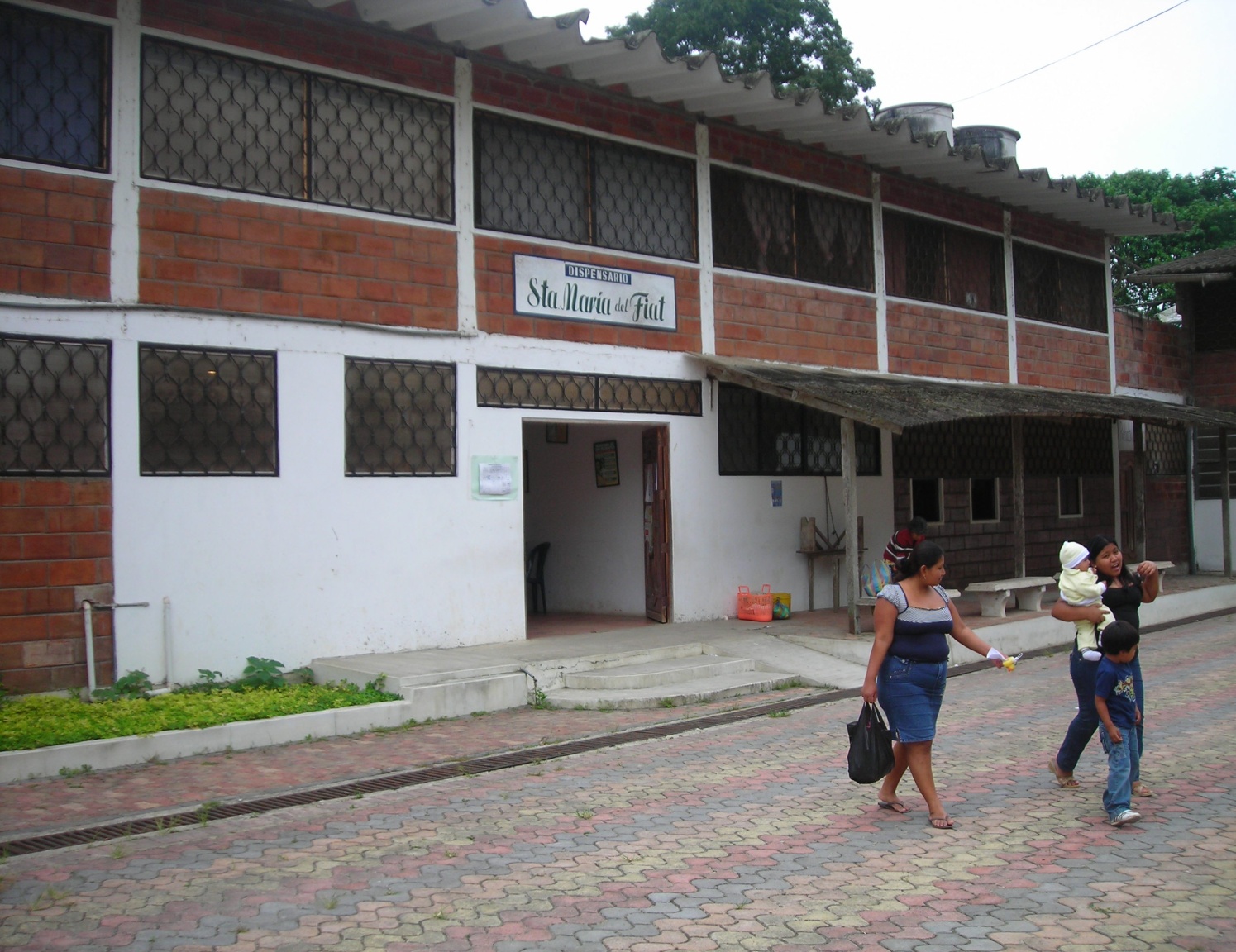 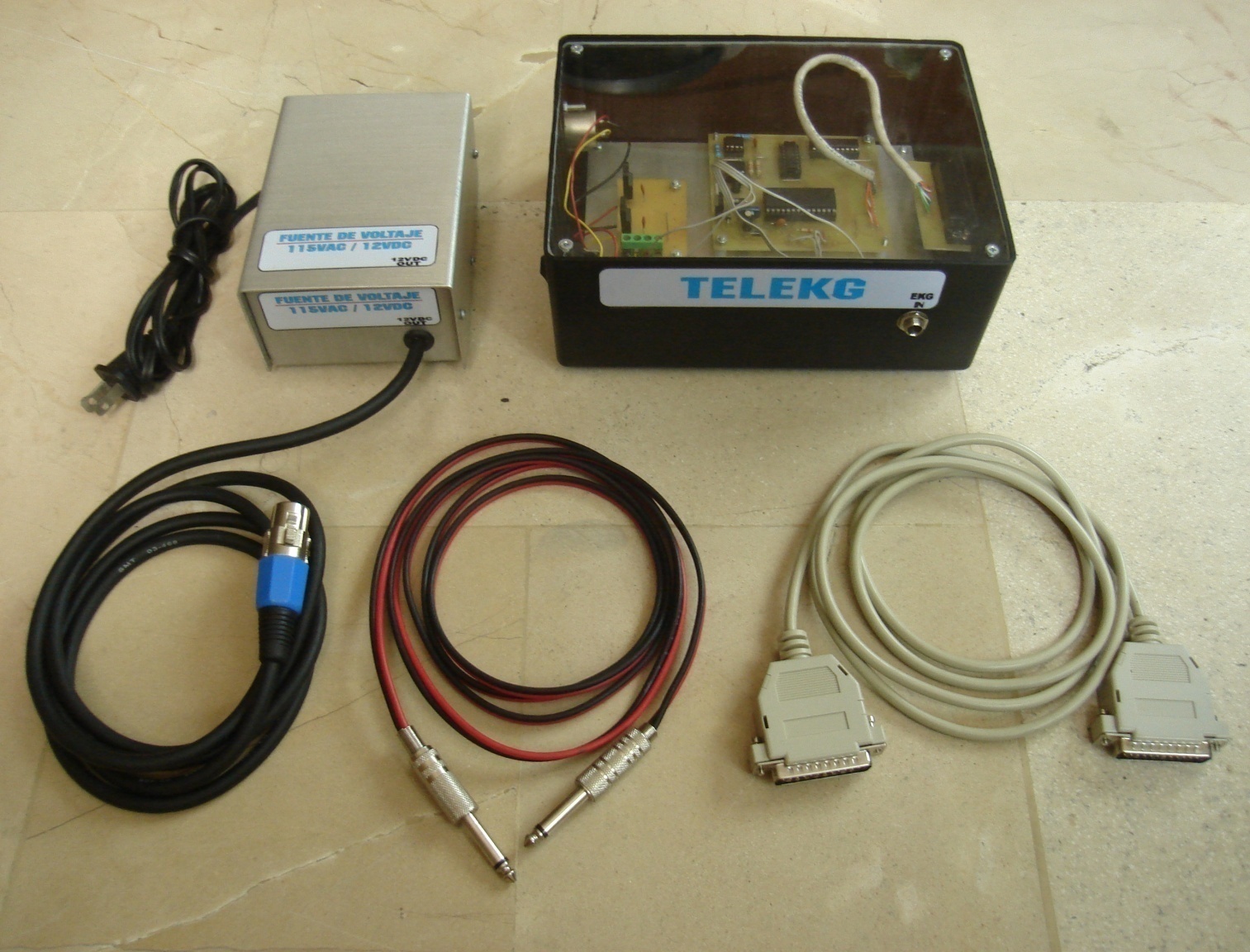 Manglaralto
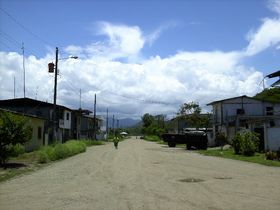 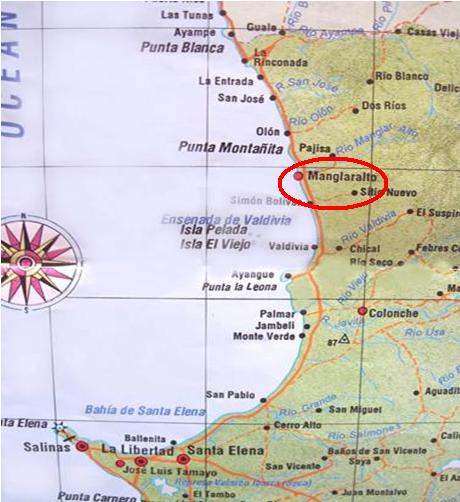 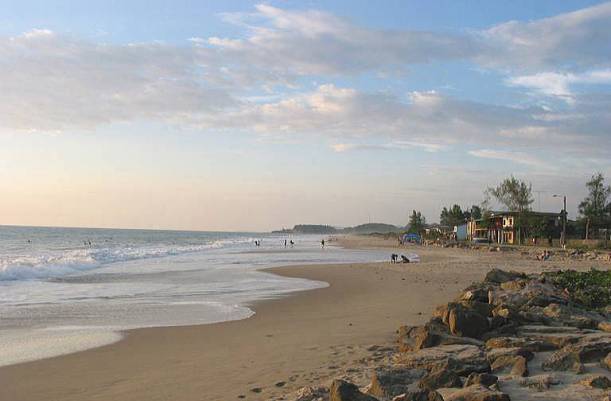 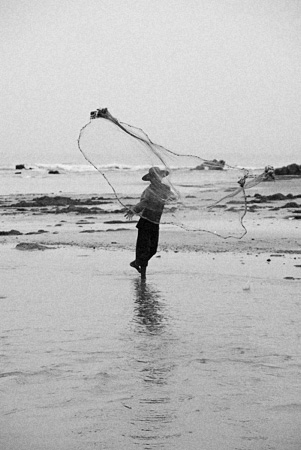 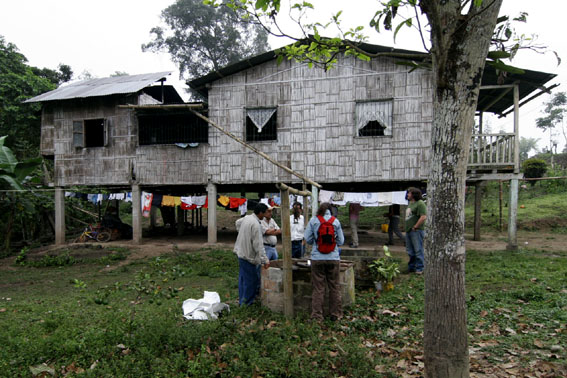 Fundación Santa María del Fiat
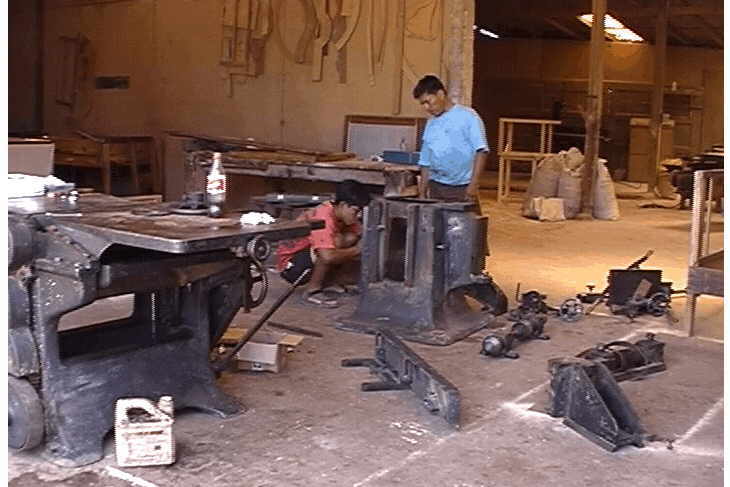 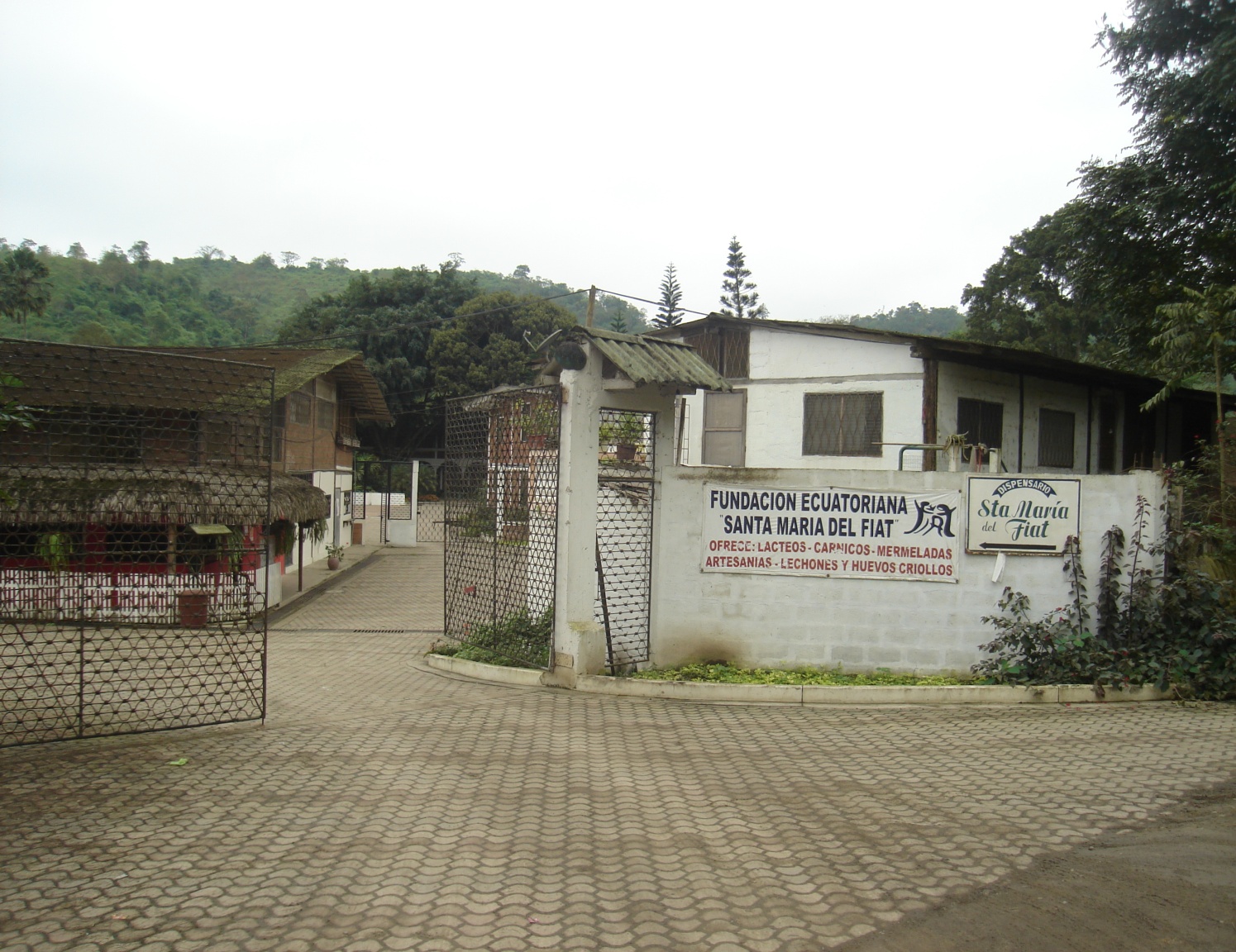 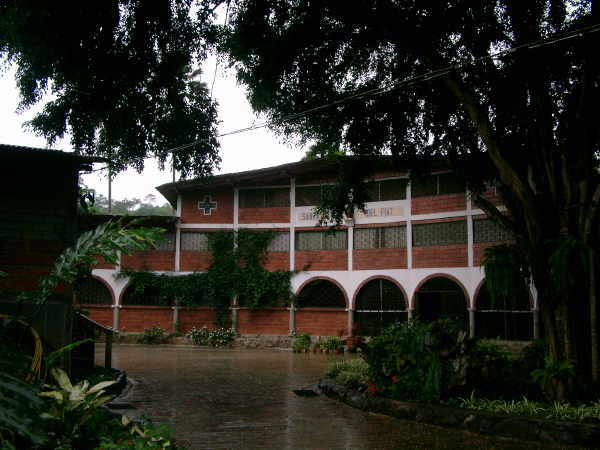 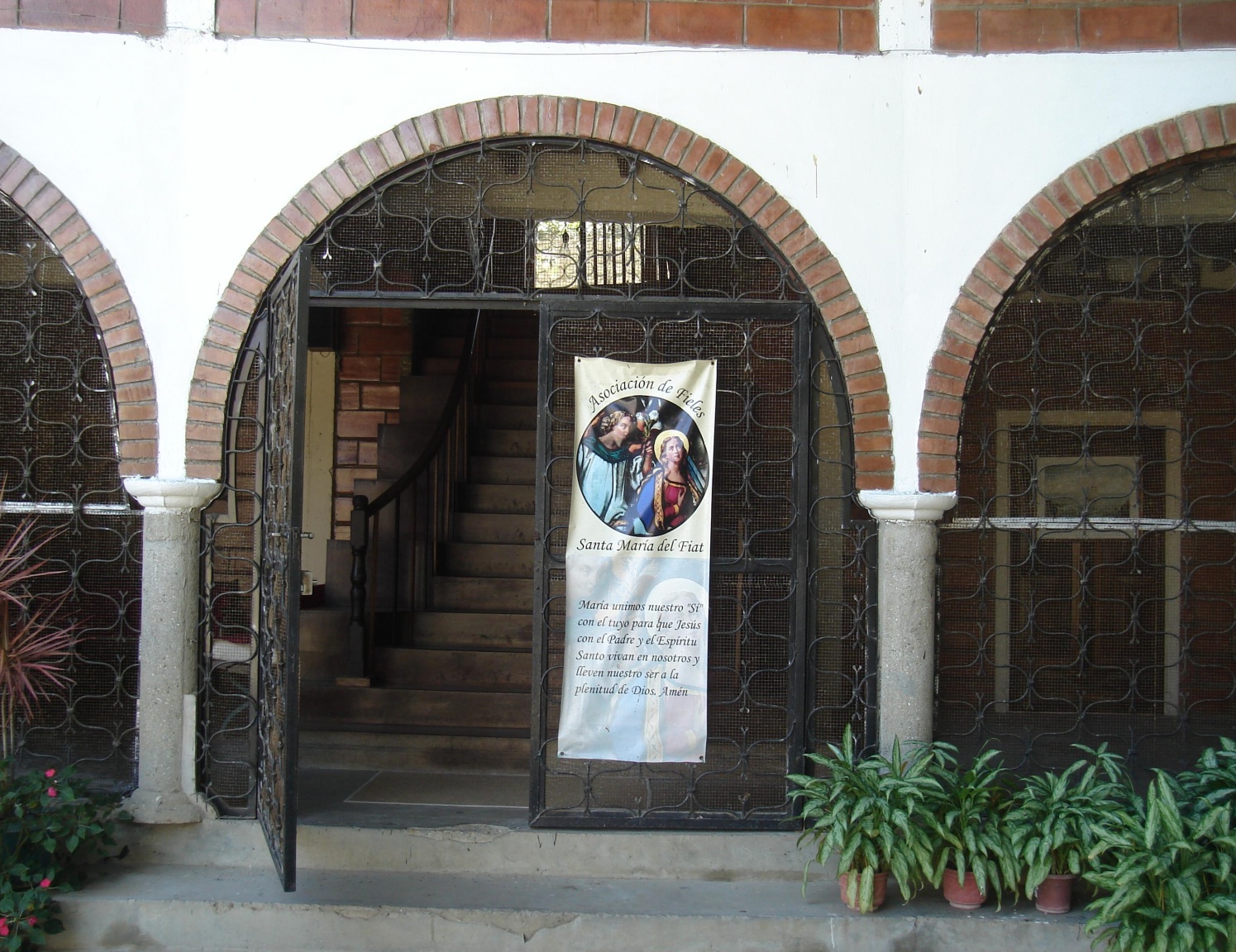 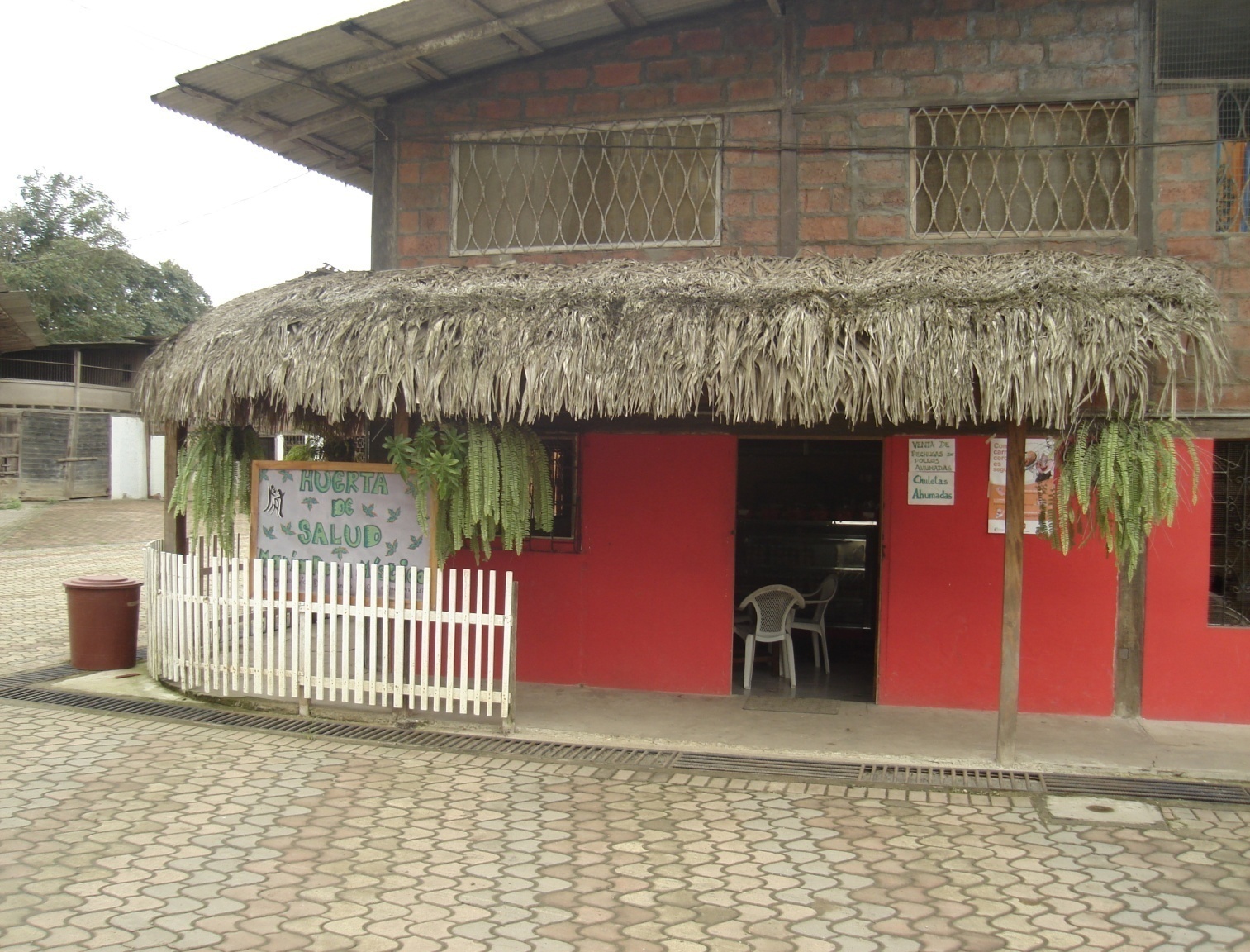 Dispensario Santa María del Fiat
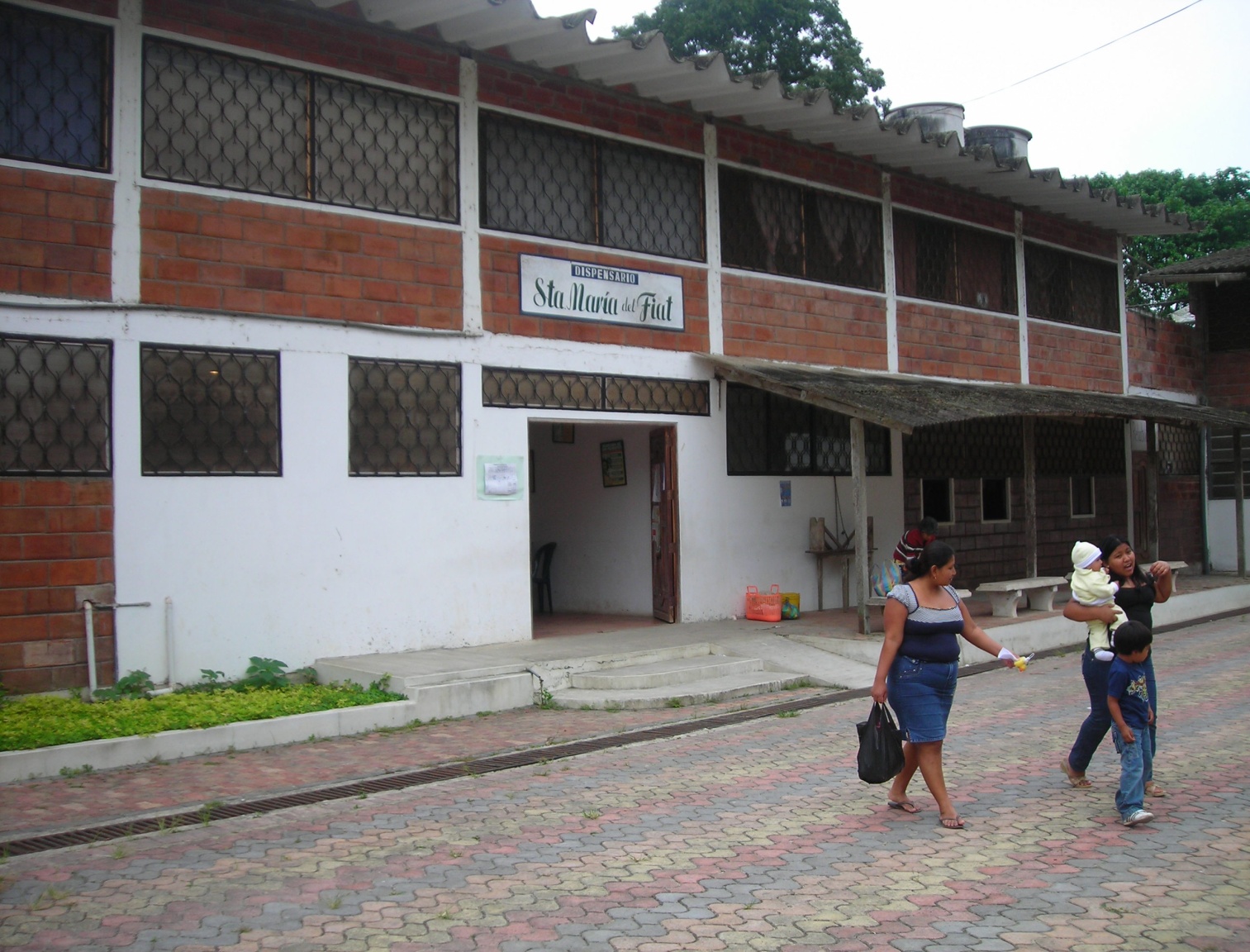 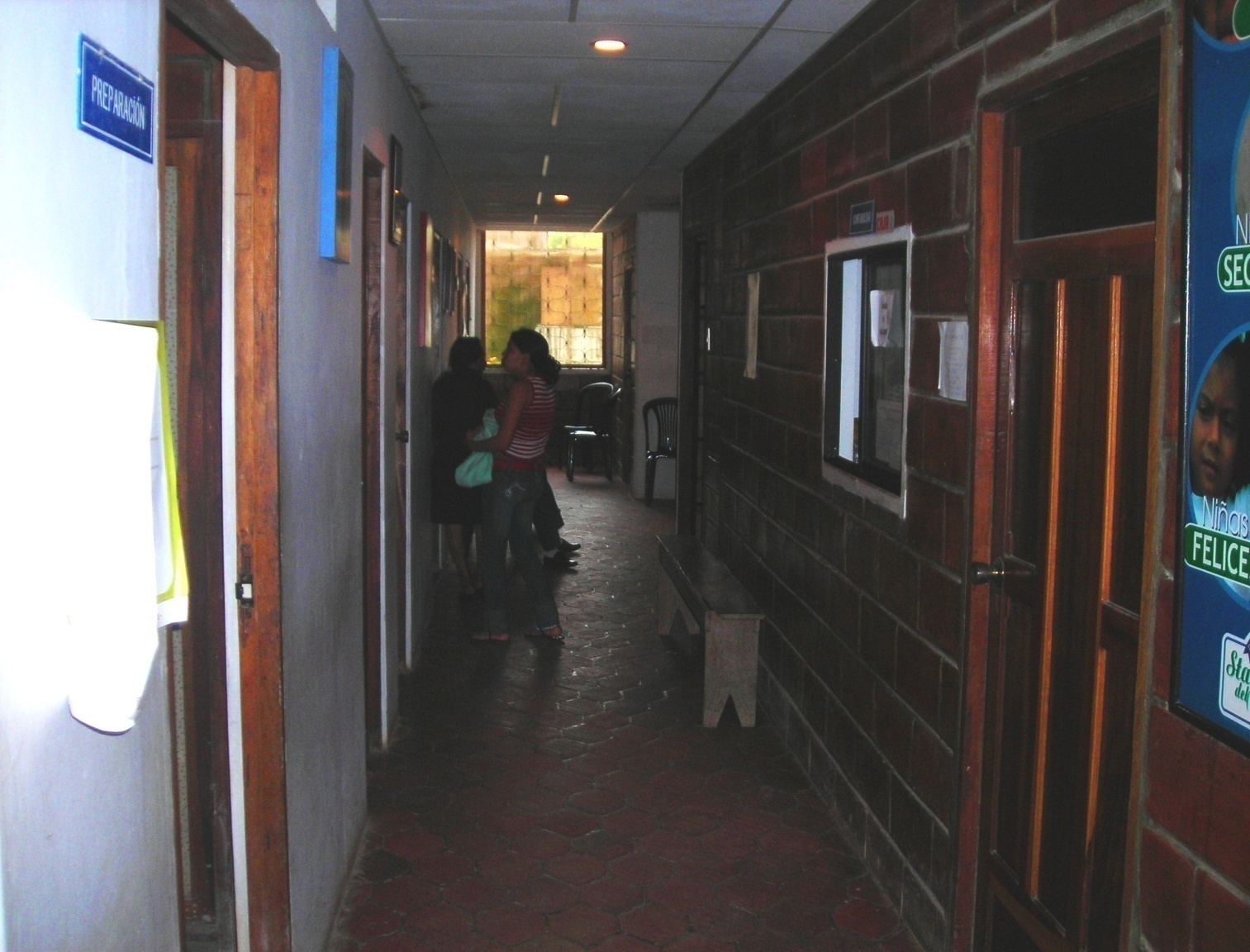 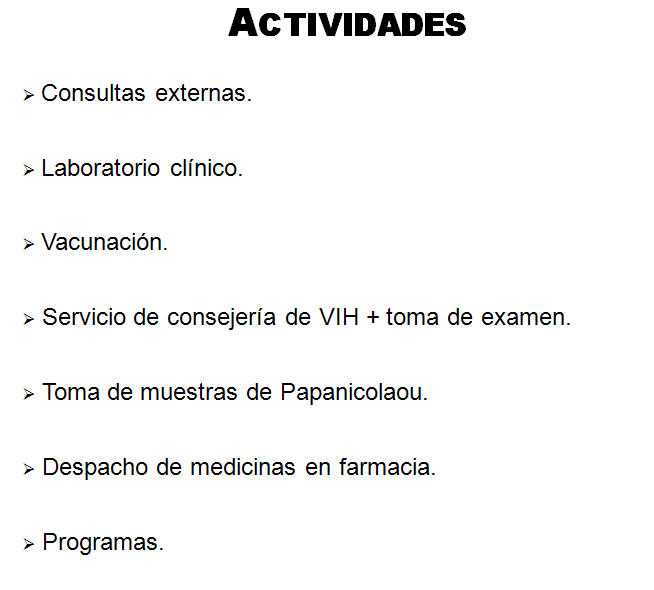 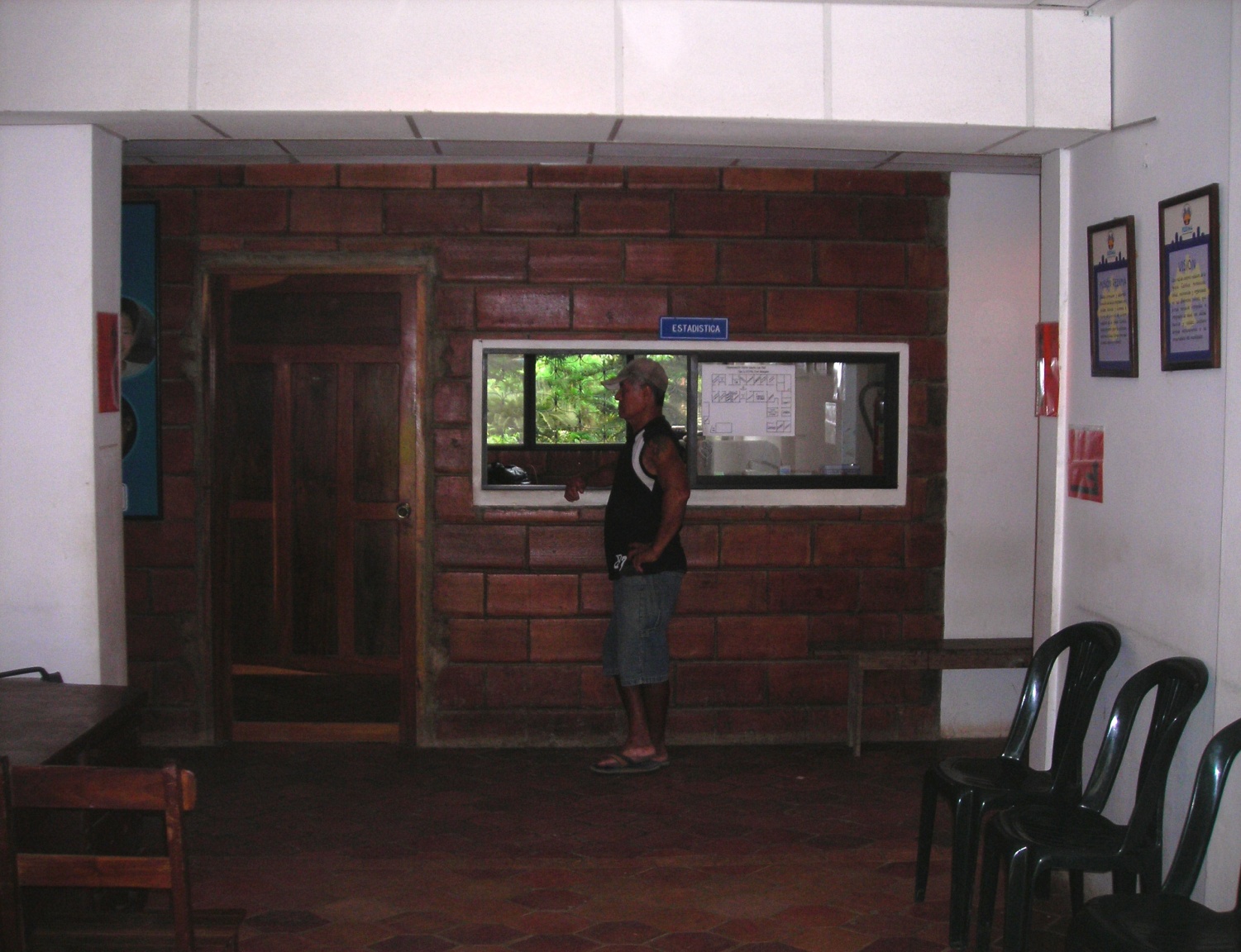 Electrocardiógrafo
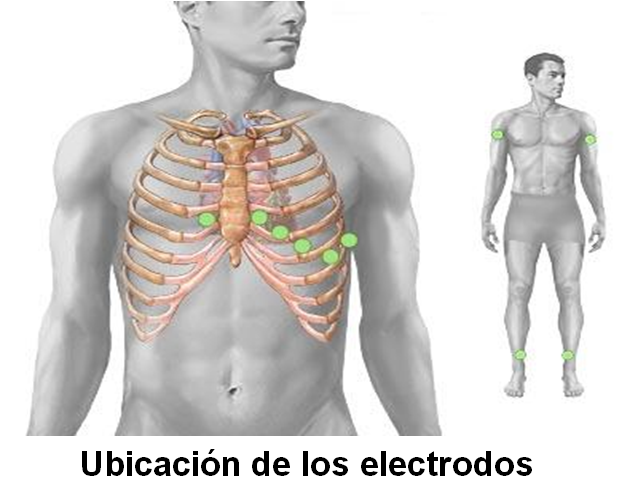 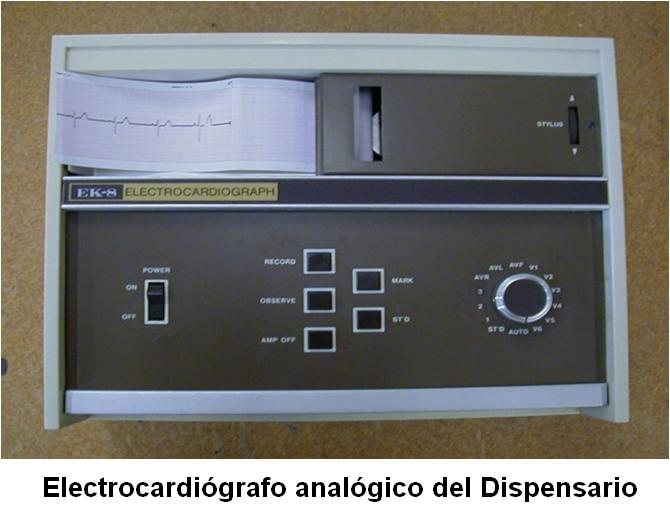 Electrocardiograma
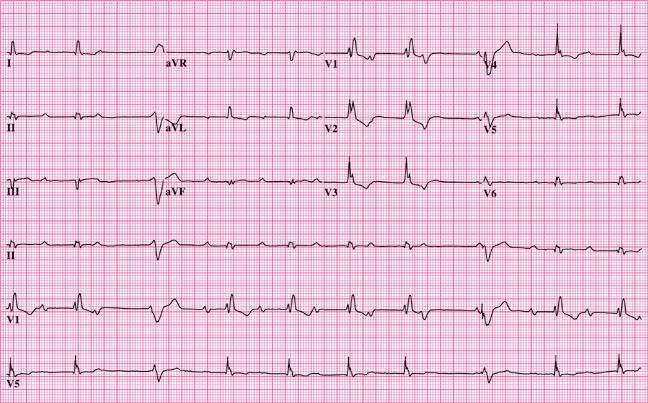 Arquitectura del Sistema de Telemedicina
Diagrama de bloques del sistema de Telemedicina
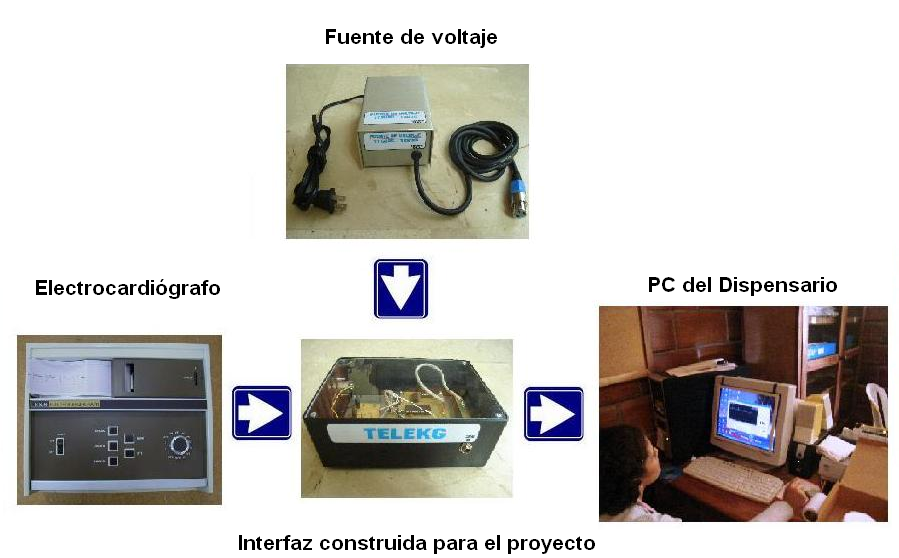 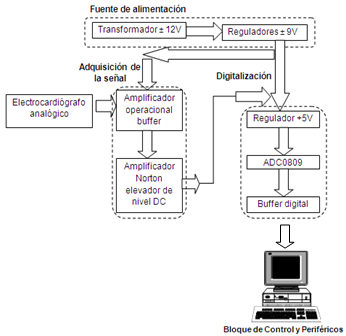 Interfaz gráfica y control por software
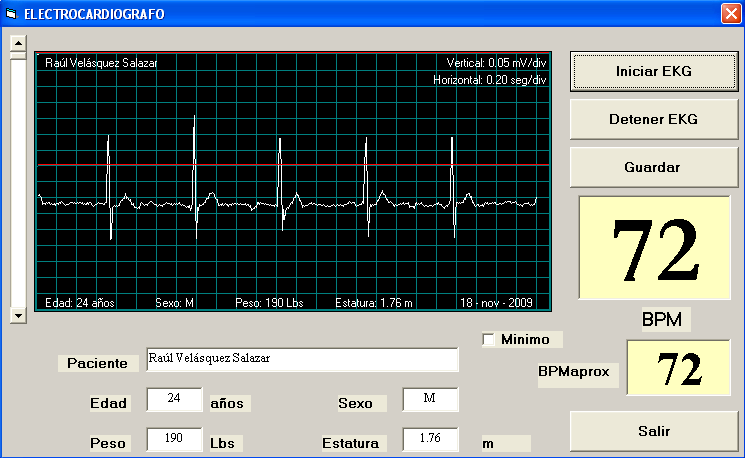 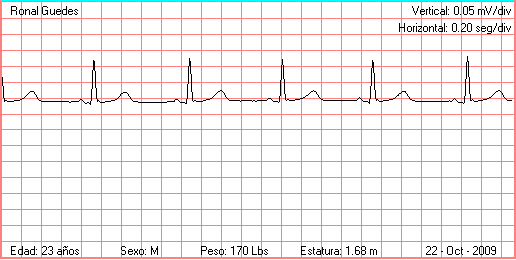 Implementación del Sistema de Telemedicina
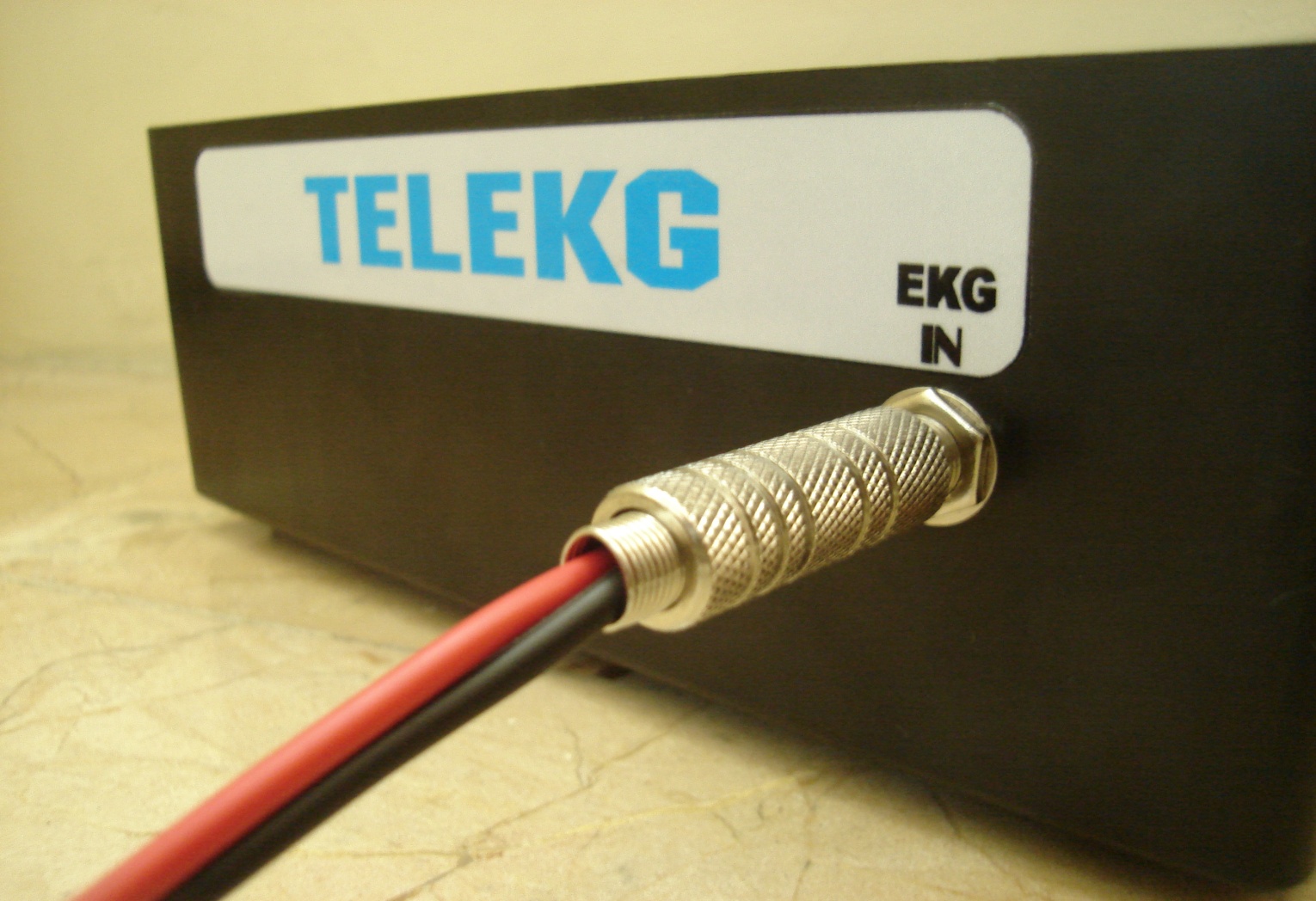 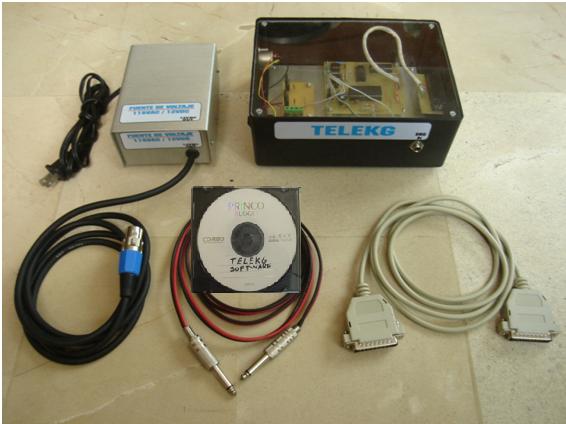 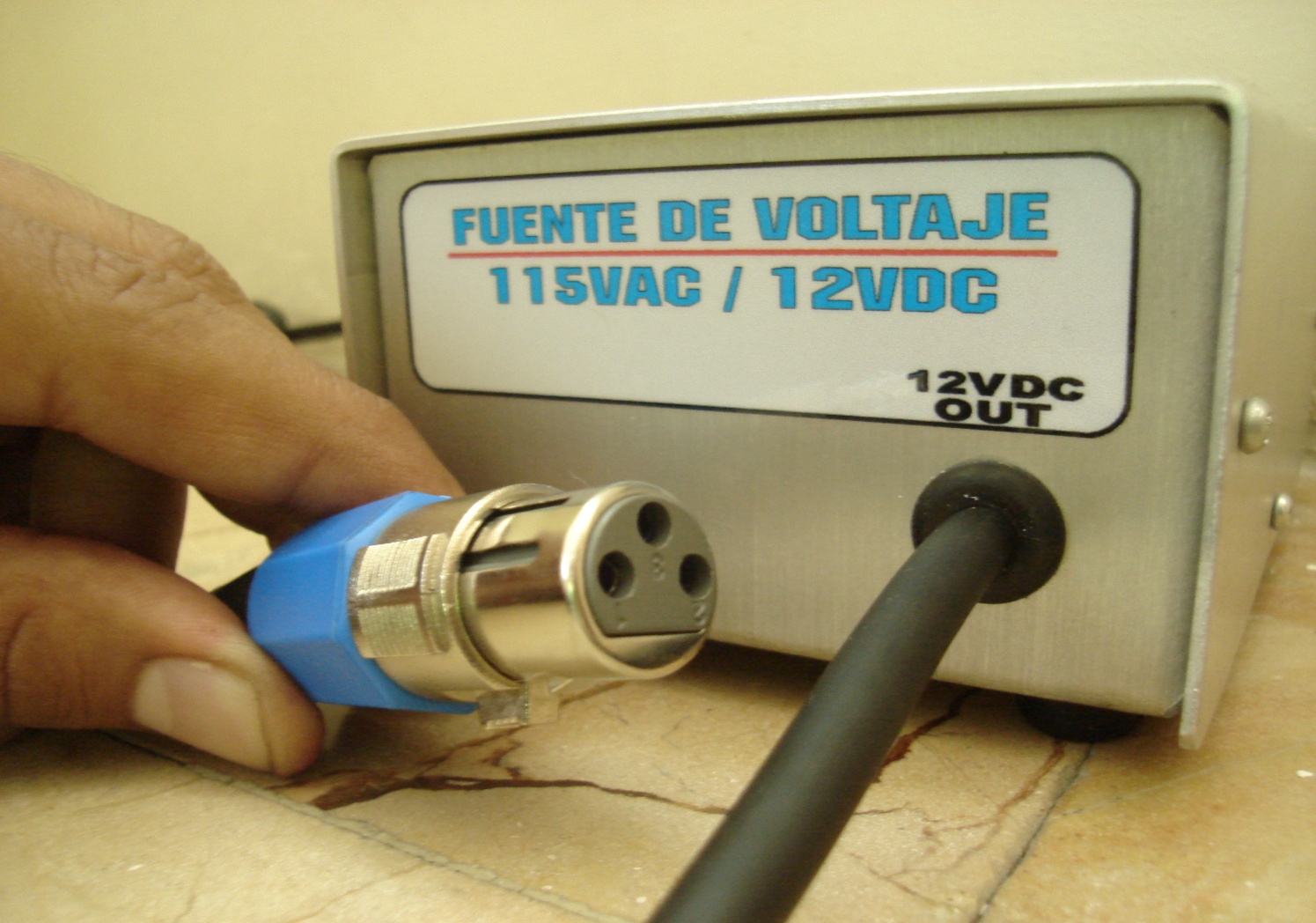 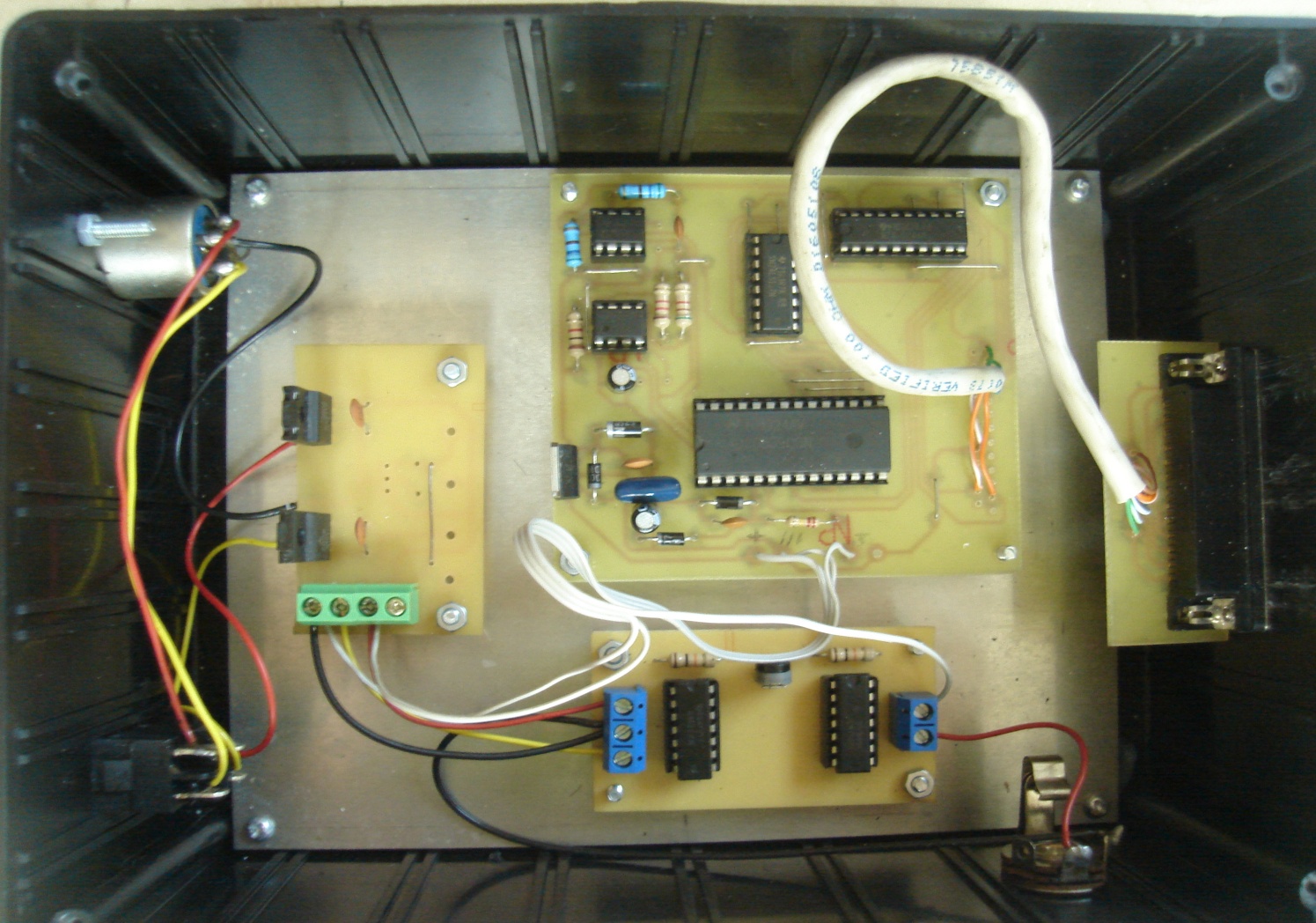 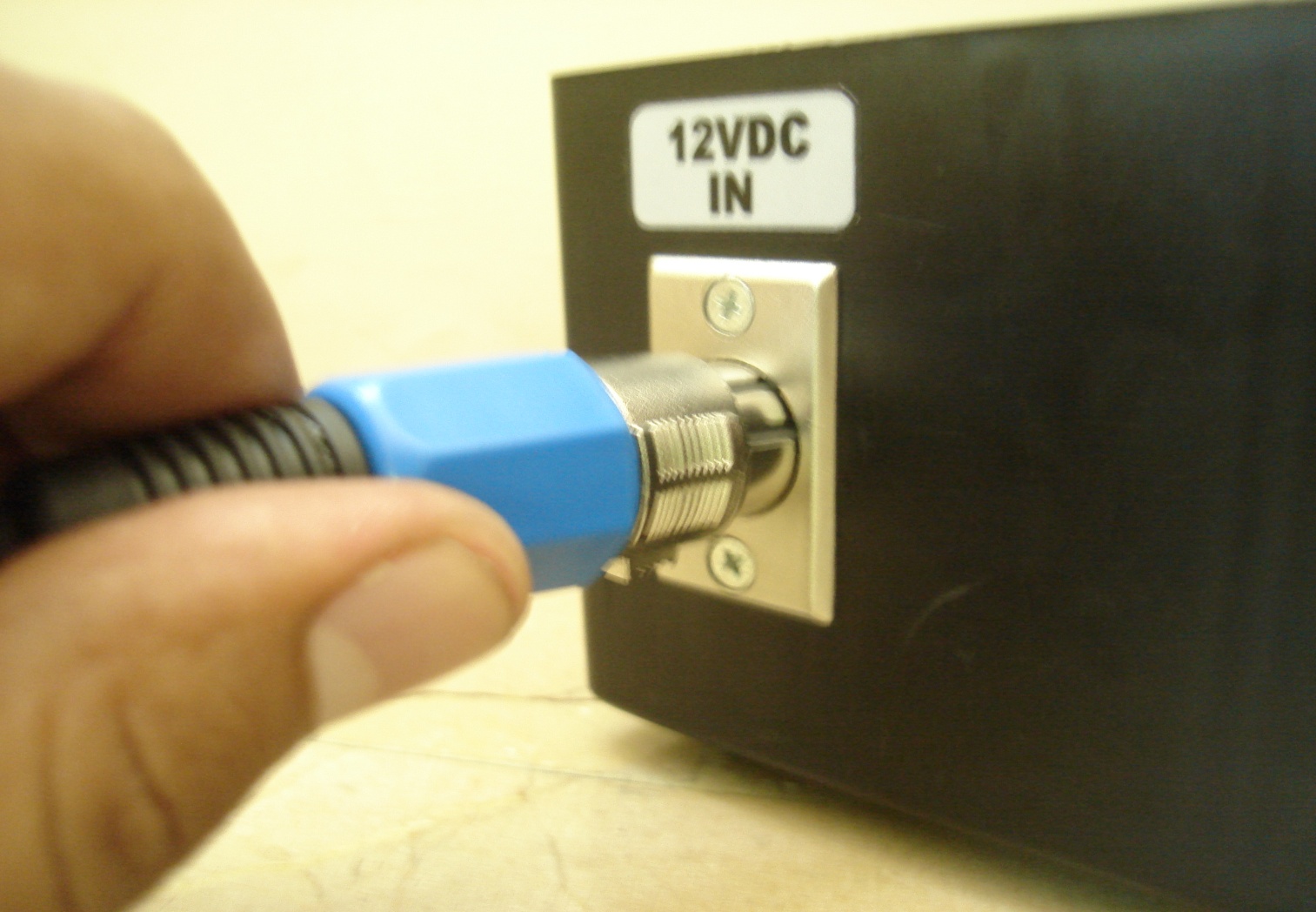 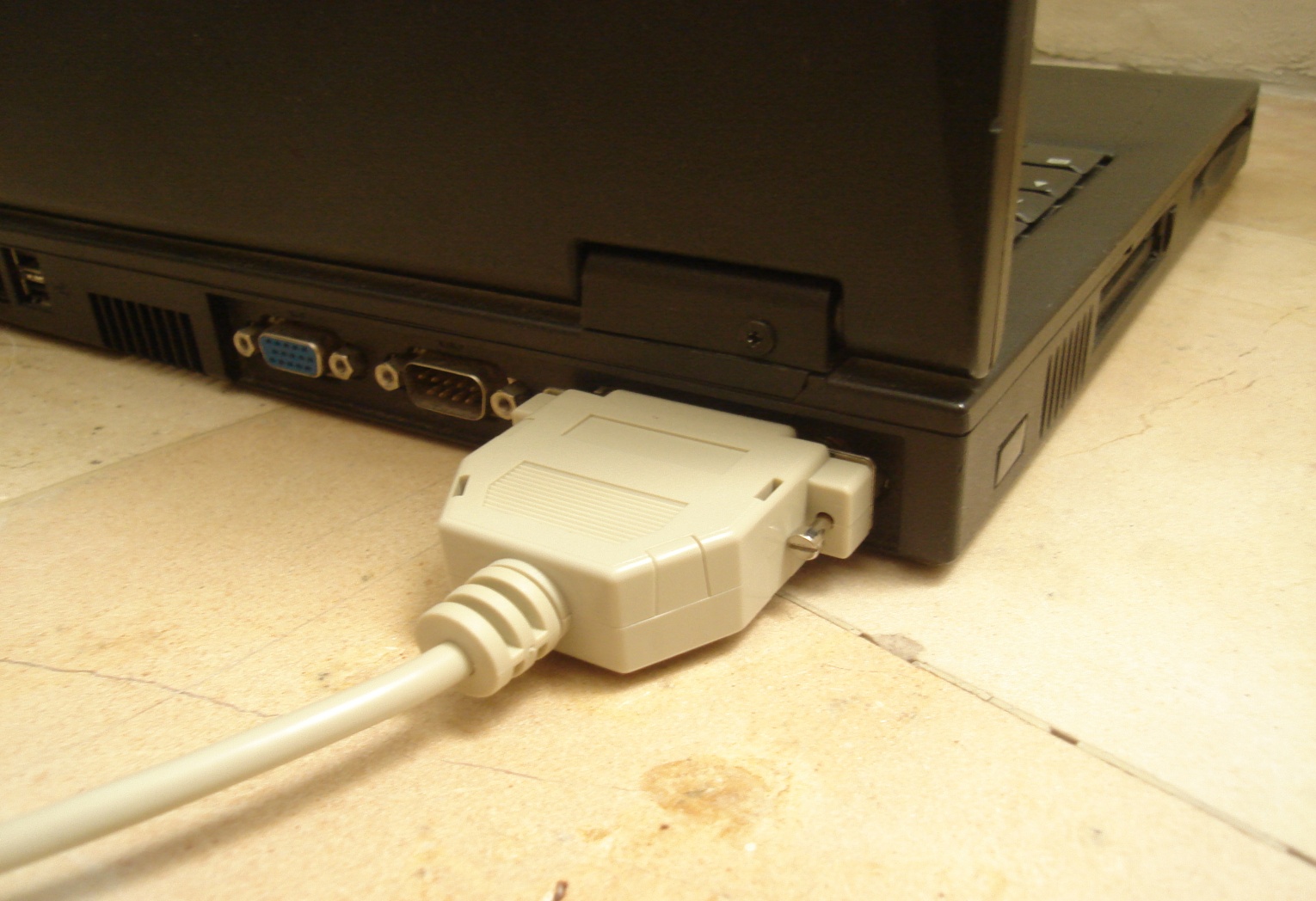 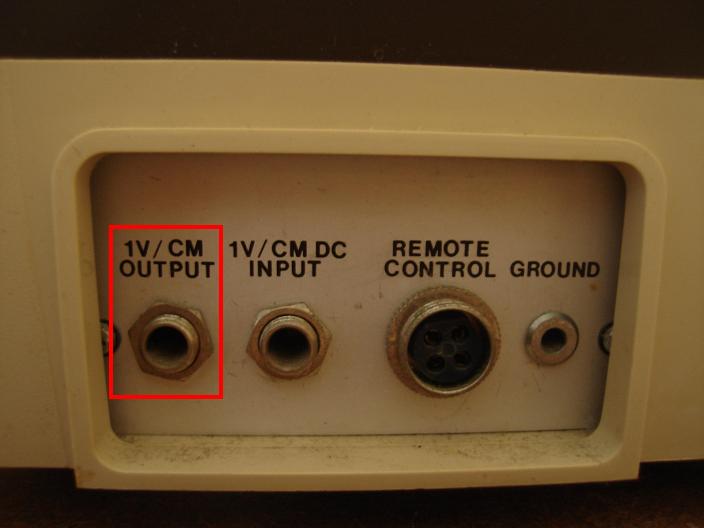 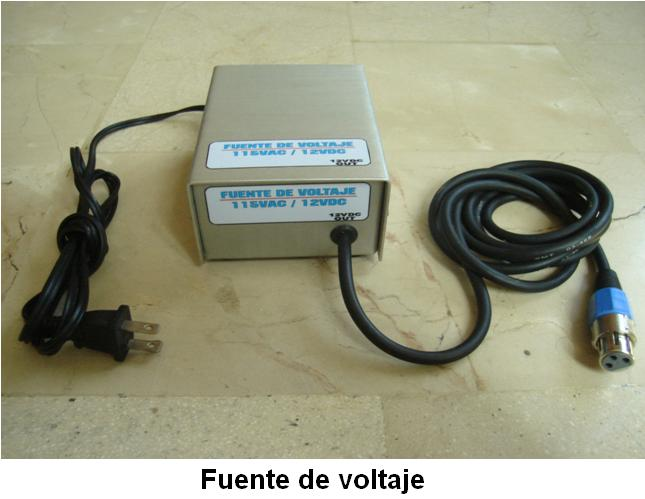 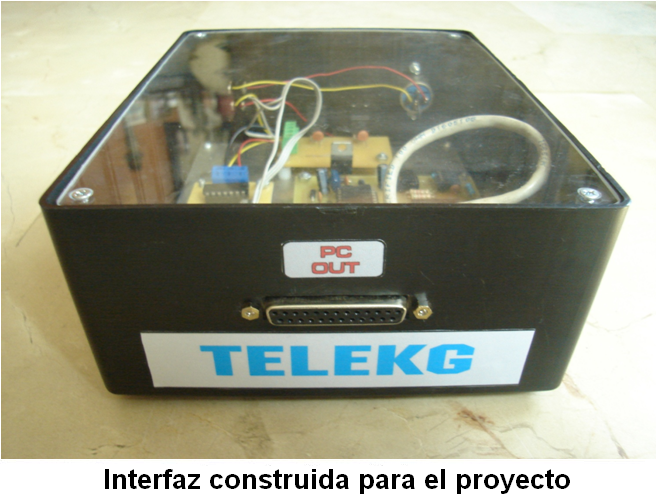 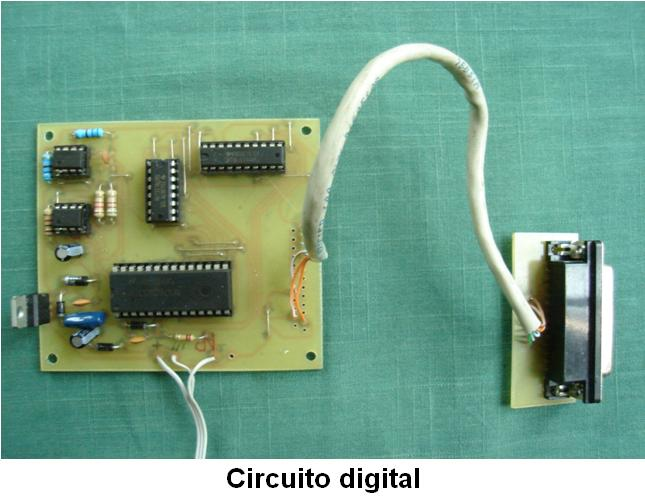 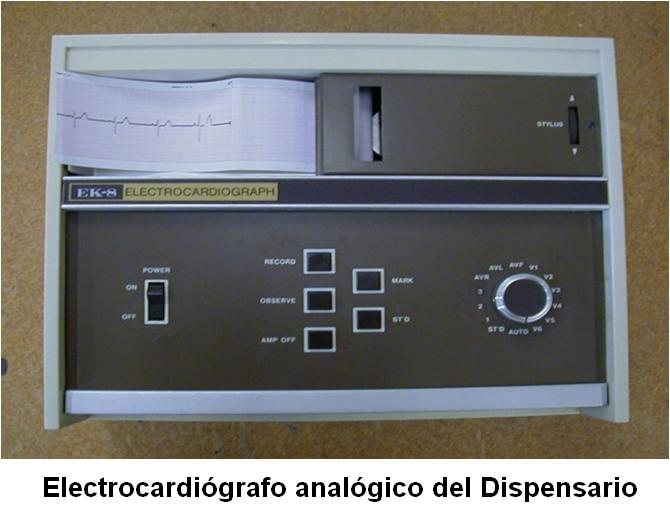 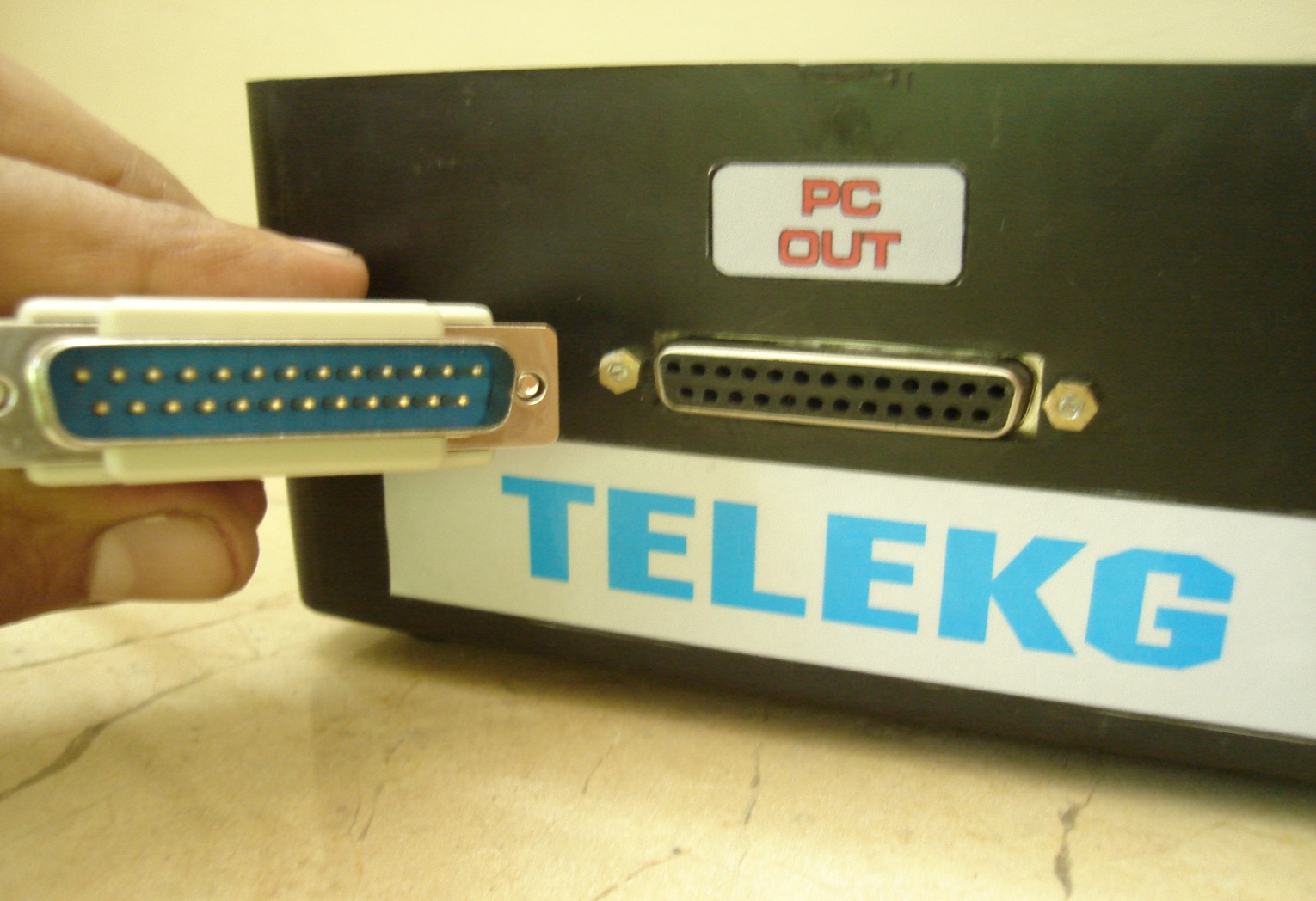 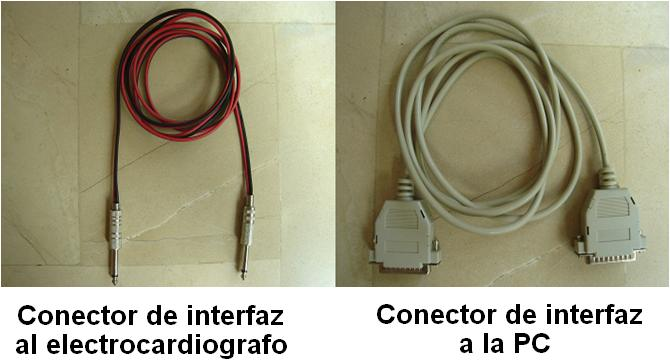 Pruebas del equipo en la Fundación
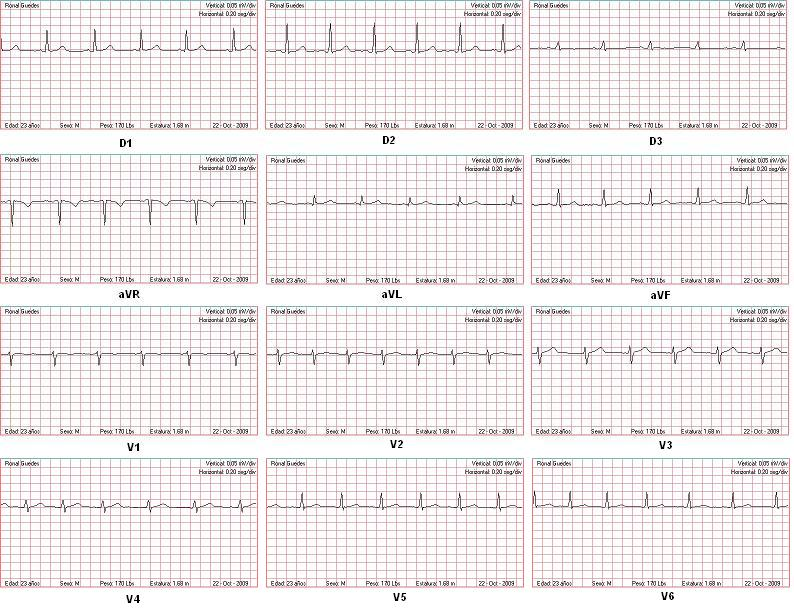 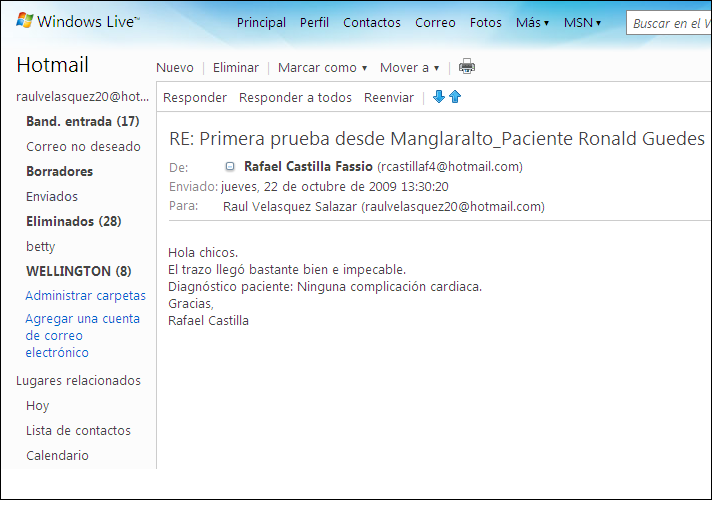 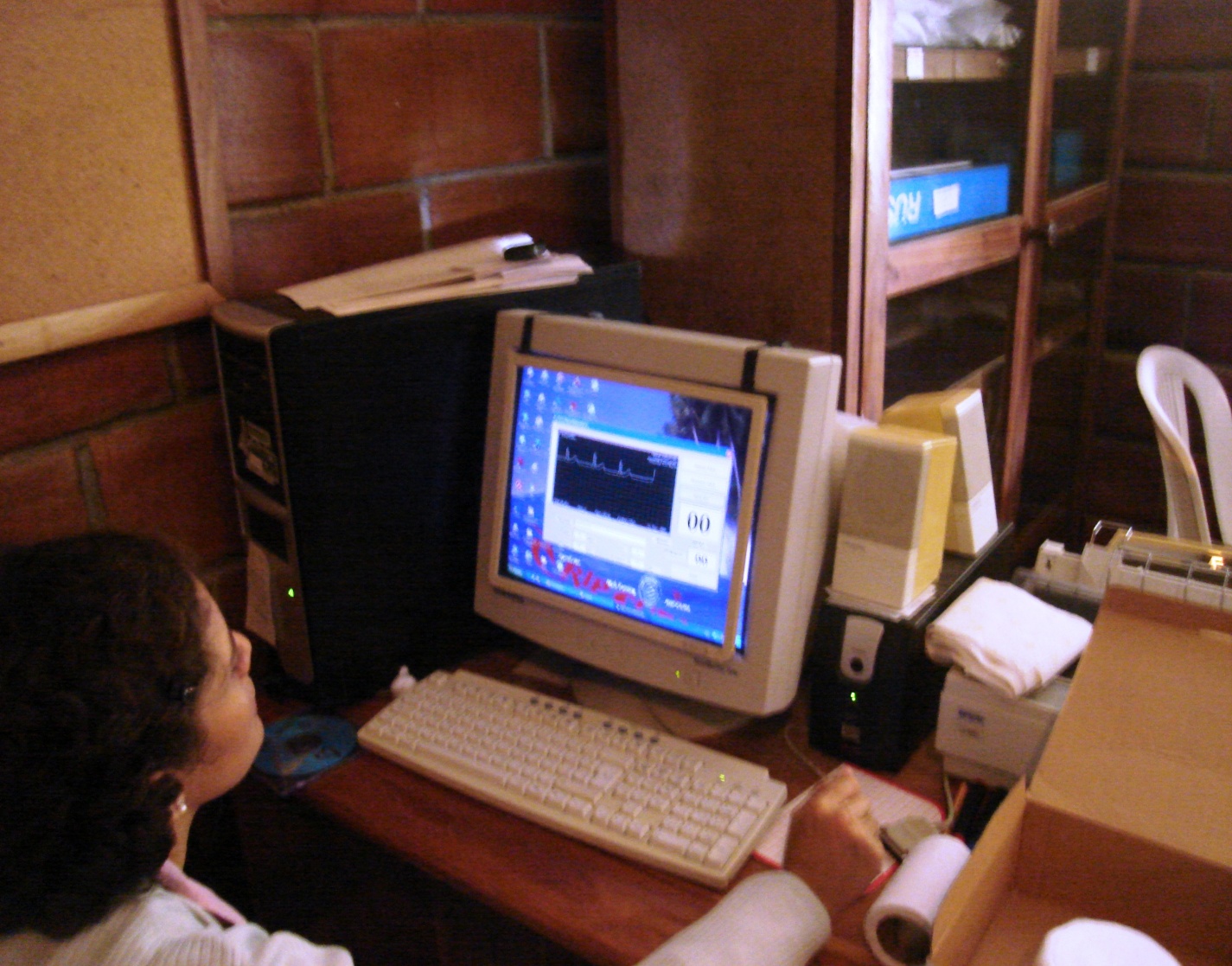 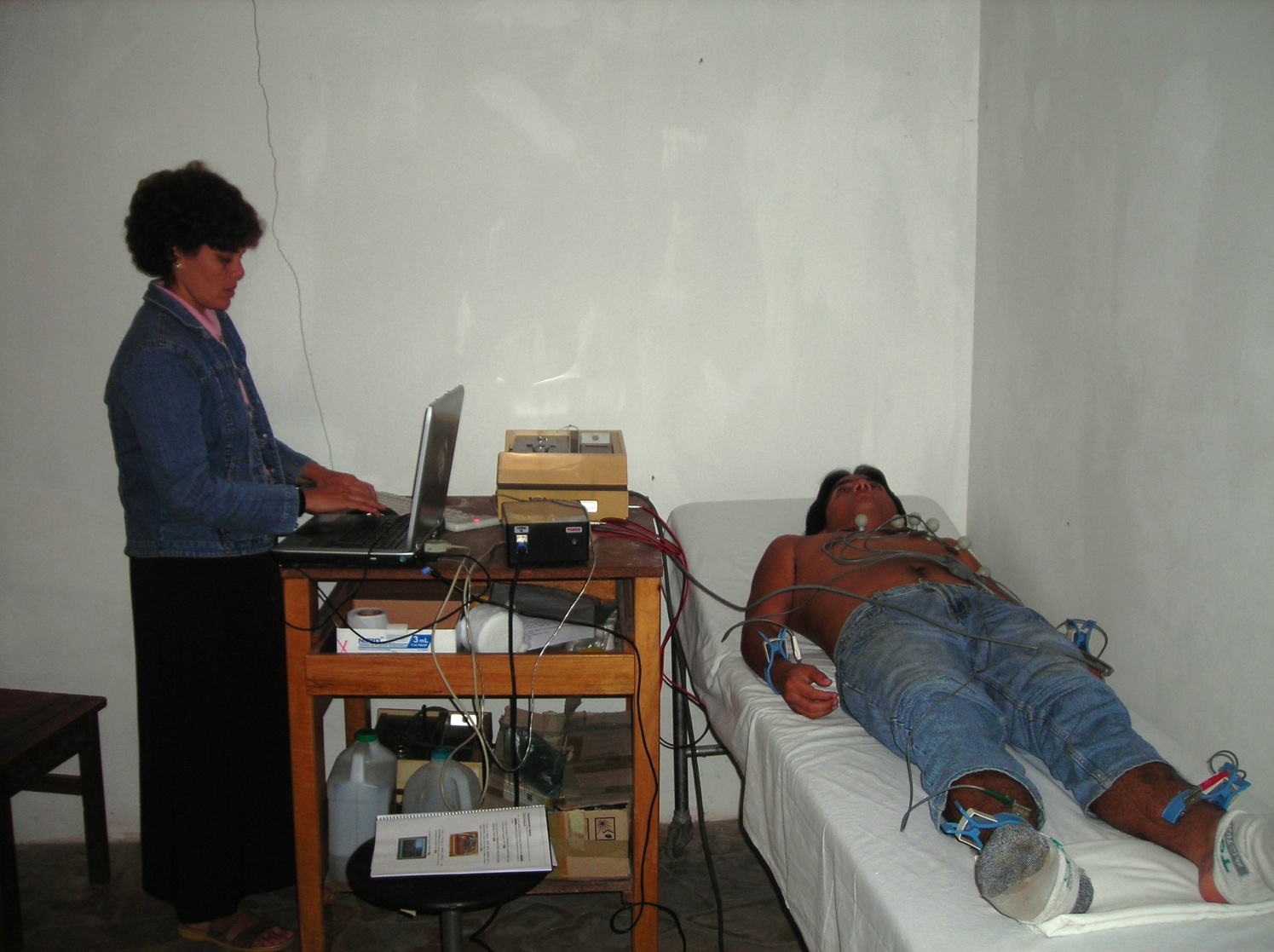 Entrega oficial del Sistema de Telemedicina
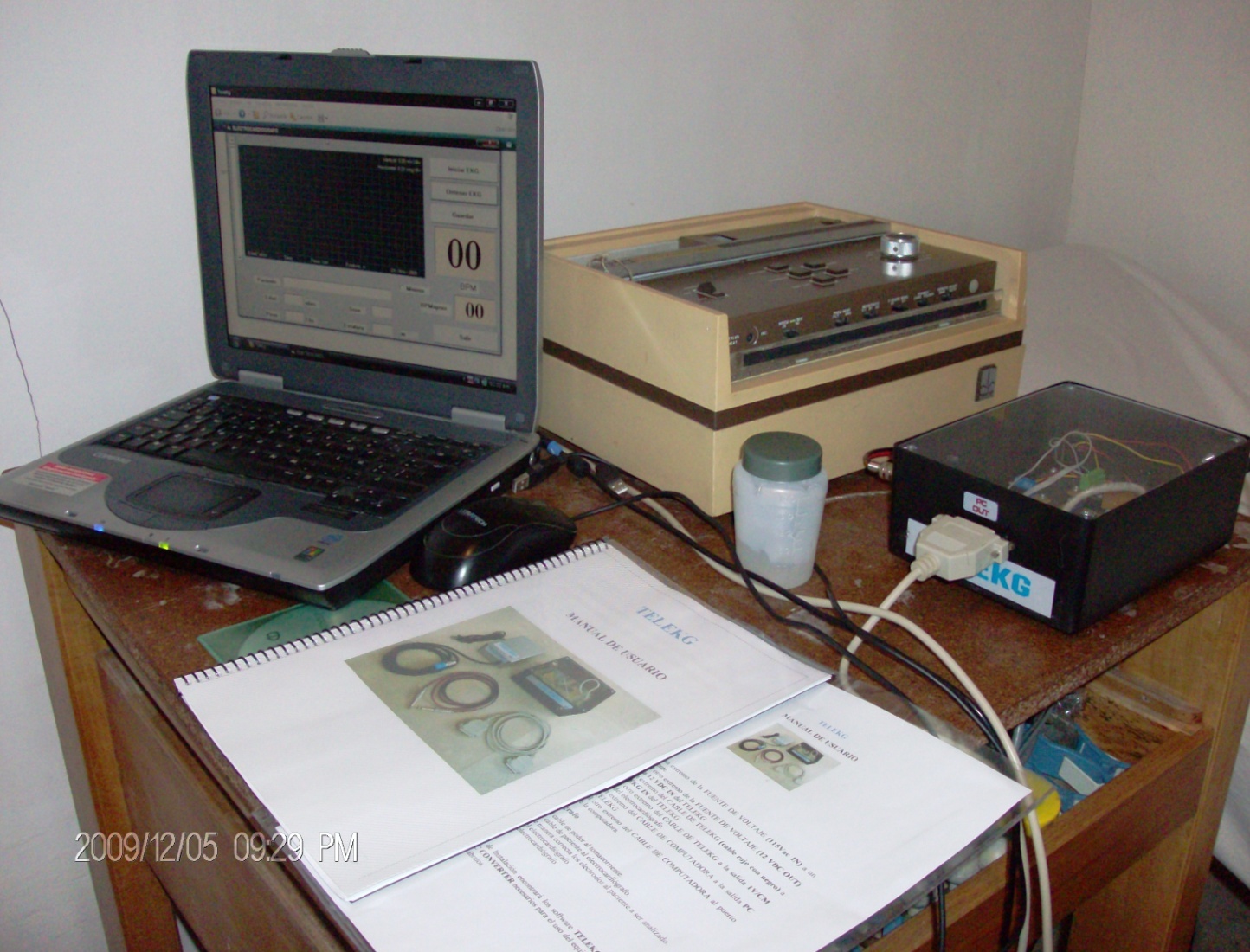 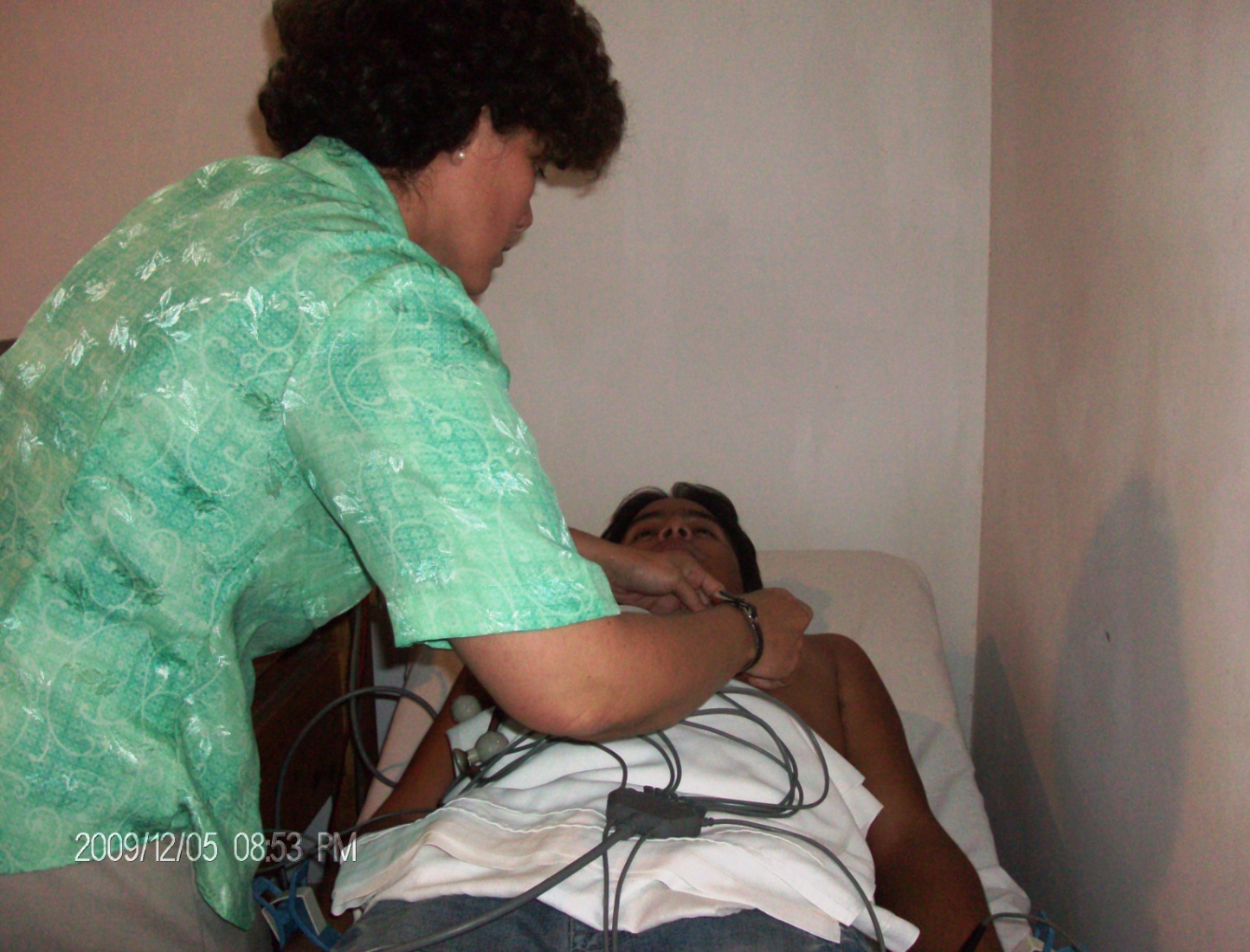 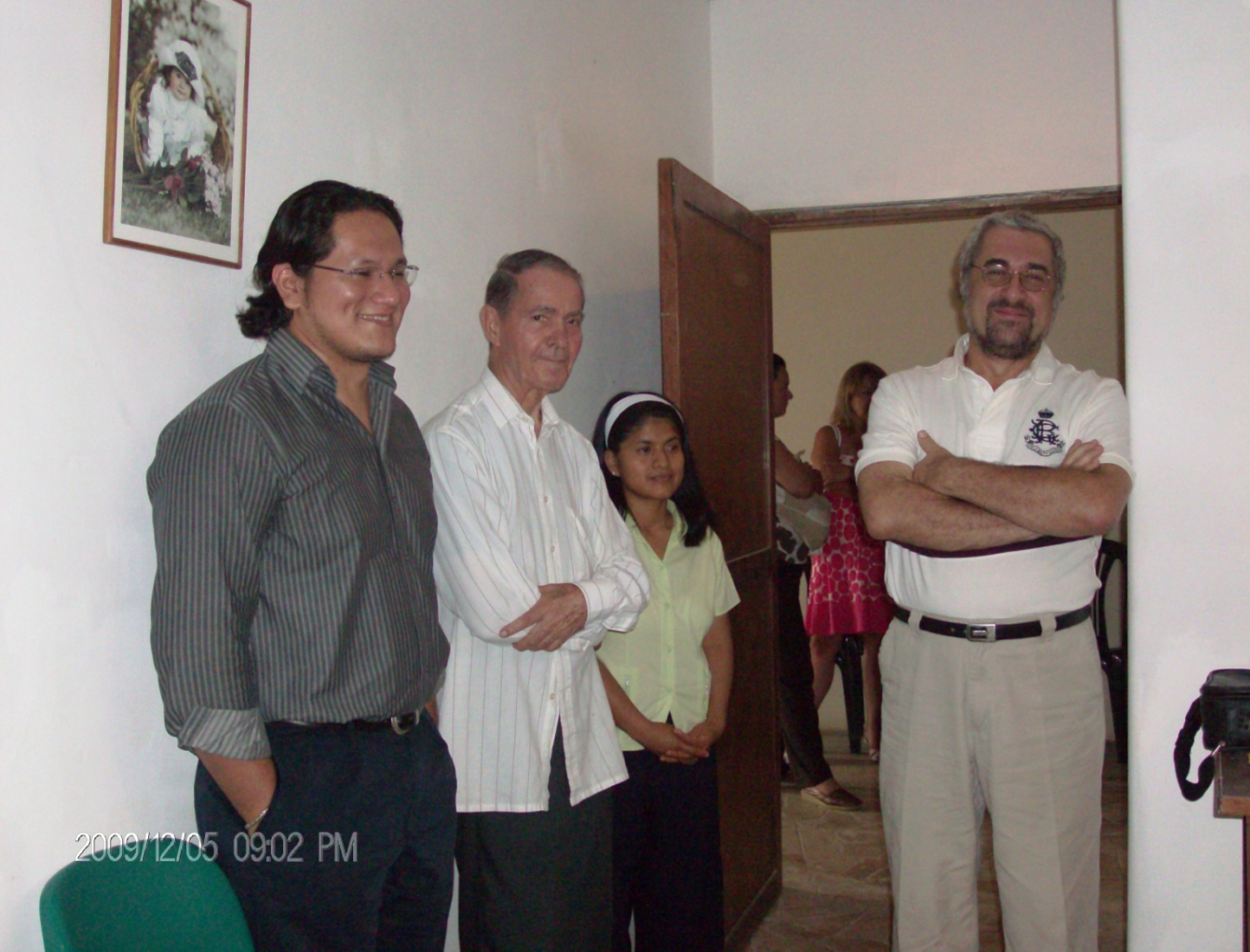 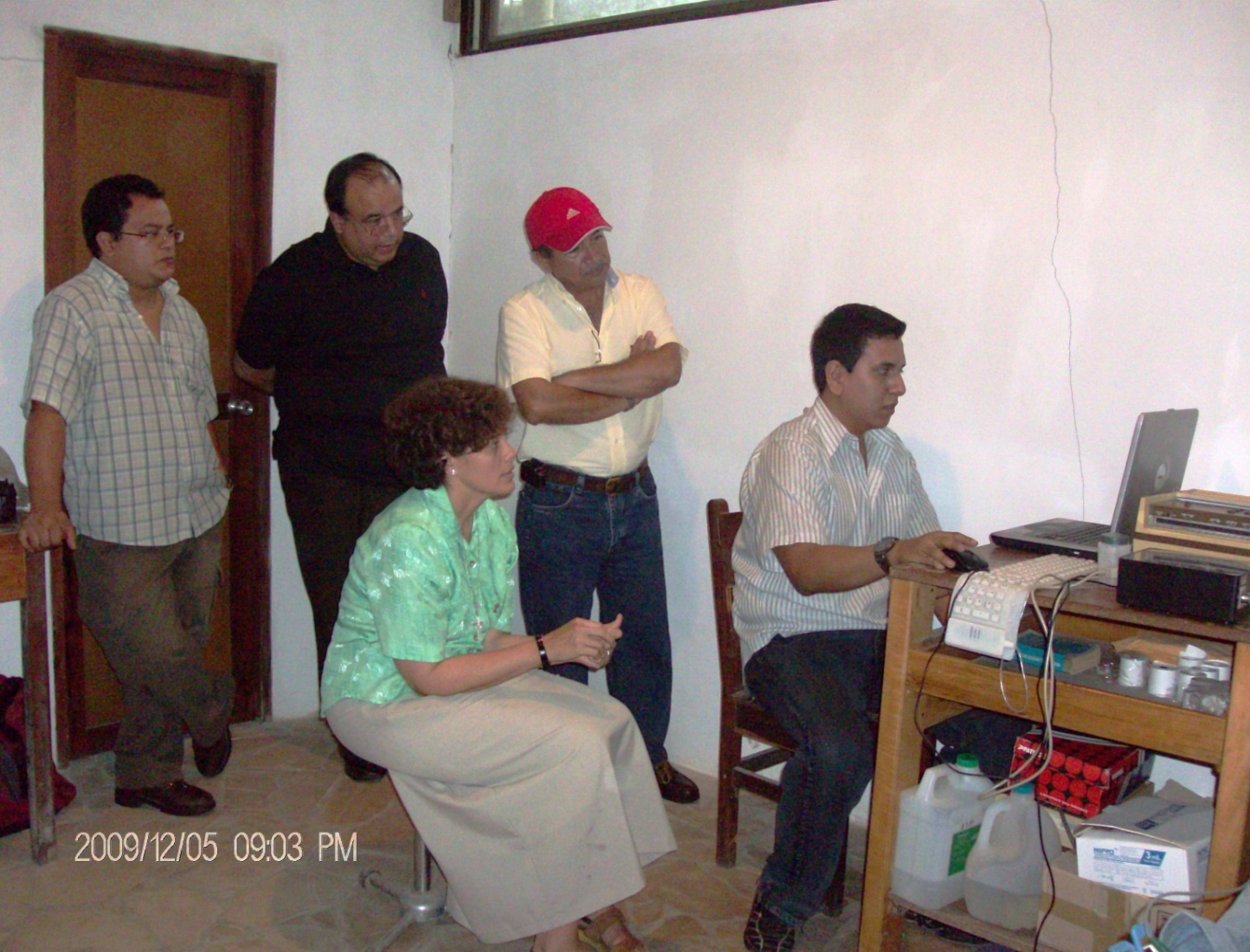 Resultados obtenidos
Sistema de Telemedicina.

 Manual de usuario.

 Capacitación del personal.

 Primeras consultas.

Se facilitó y agilitó enormemente el envío de               electrocardiogramas usando Telemedicina.
Conclusiones
Todo centro médico debe disponer de un sistema de atención de emergencias para casos cardiológicos.

Gracias a los conocimientos de Electrónica Médica y Electrónica en General adquiridos en la ESPOL, se pueden implementar sistemas que ayuden a la gente más necesitada como el presentado en este proyecto.

La realización de este proyecto ha sido de gran ayuda para la parroquia de Manglaralto.
Gracias por la atención brindada